Creating Change:Foundations of Diversity, Equity, Inclusion, and Belonging
Taylor Redmond
Background
Target Learners: Adults in work settings

Knowledge to be applied to spaces that they enter on a regular basis

Business Strategy: Hosted on Thinkific, $40 per learner enrollment fee

Course developed using Backward Design
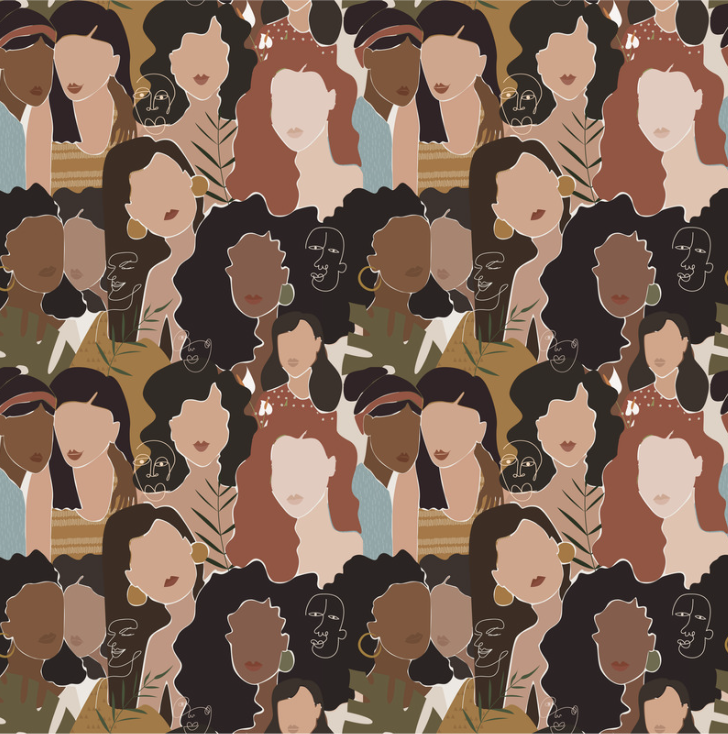 Course Objectives
02
01
03
Systemic
Create Change
Interpersonal
-  Describe systems of inequity

Define intersectionality and apply it to real-life contexts
Name strategies for overcoming unconscious bias

Identify microaggressions in conversations
Identify ways to be an upstander in day-to-day scenarios

Apply inclusive language to real life contexts
Creating A Safe Space For Learning
Community Norms
Be open to learning and unlearning
Become comfortable with being uncomfortable
Avoid placing blame & prioritize taking accountability
Maintain a growth mindset
Scenario Based Assessments
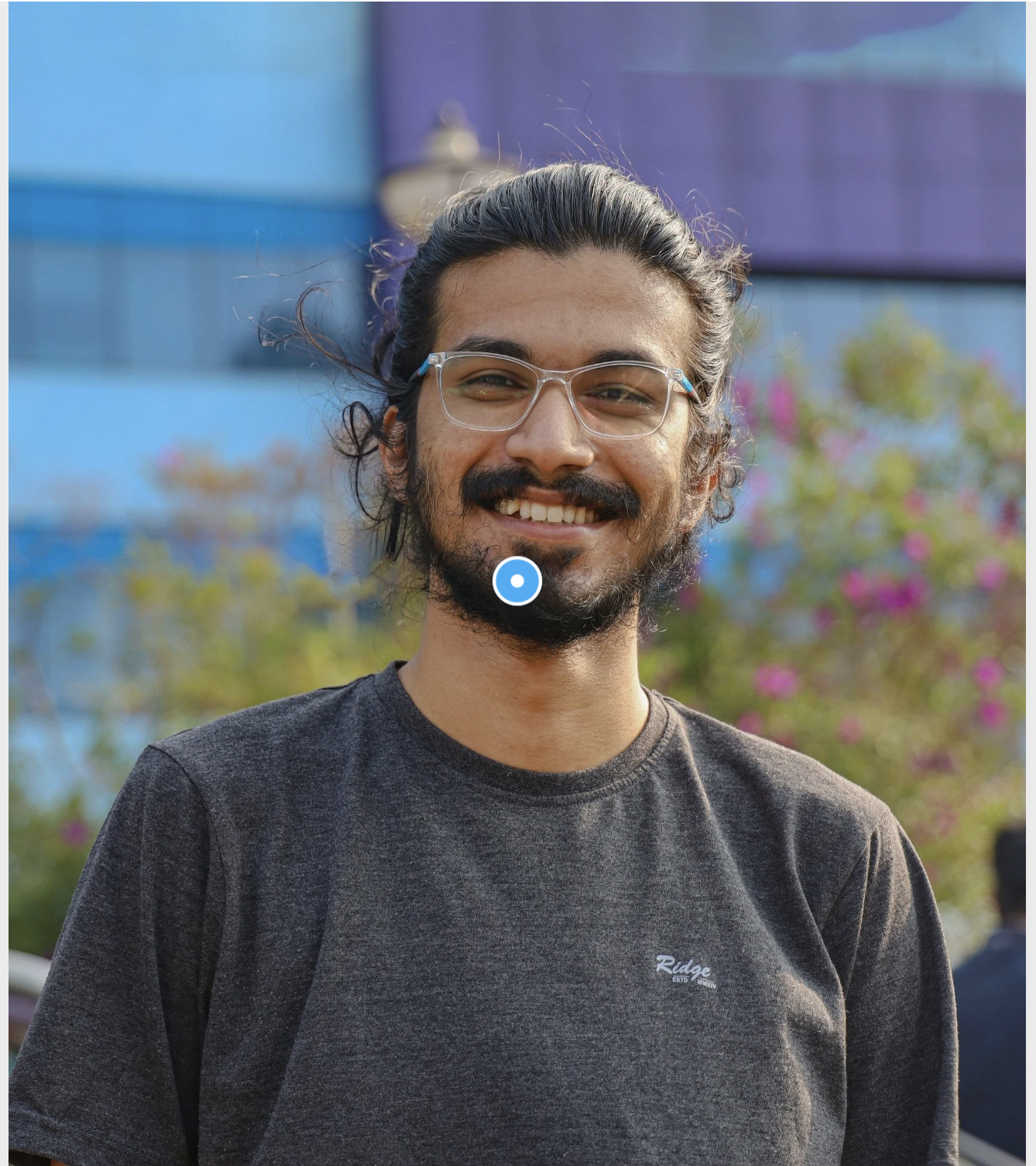 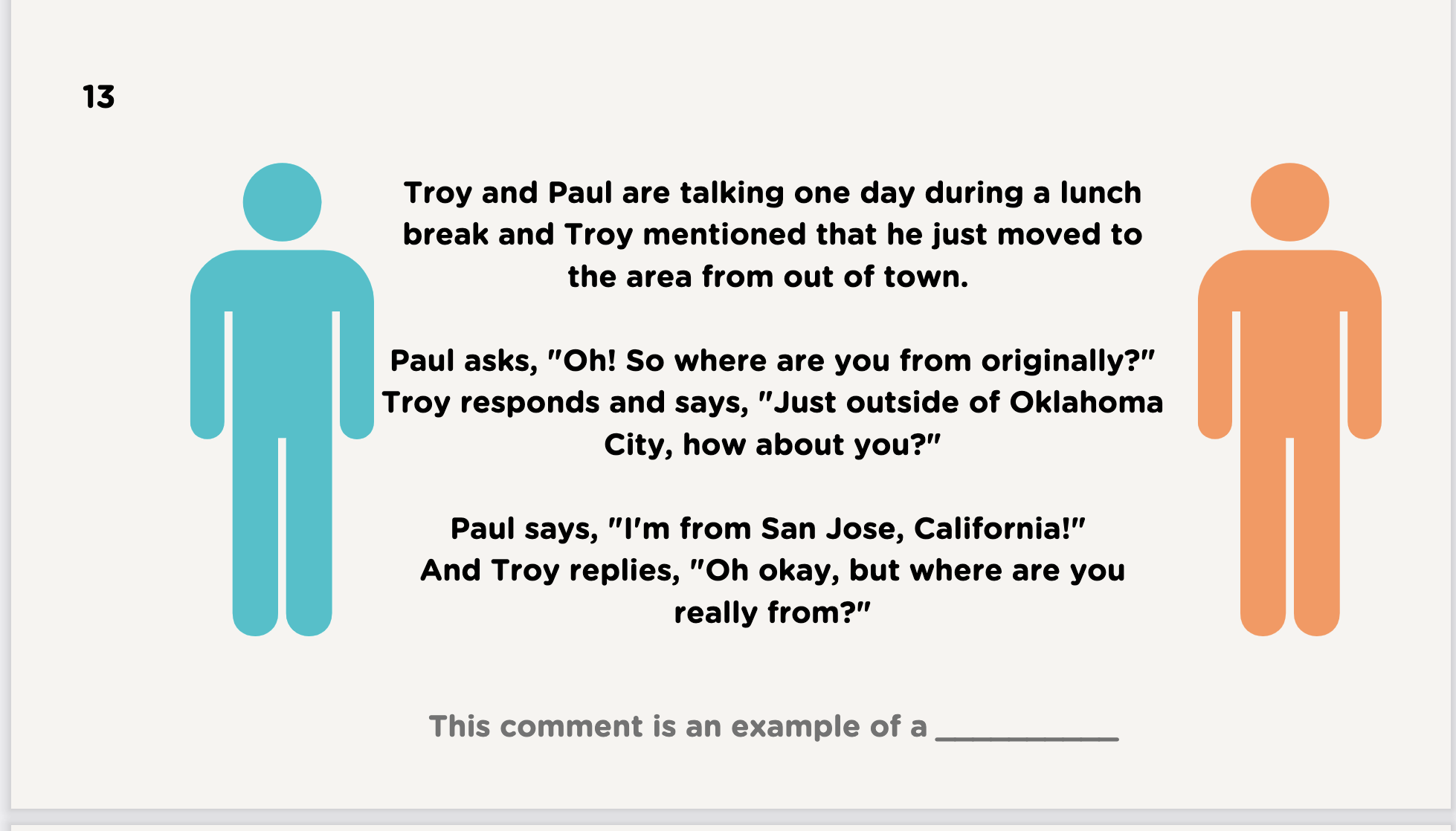 Thank You!
Credit: This presentation template was a creation from Slidesgo.com